هيكل العظة
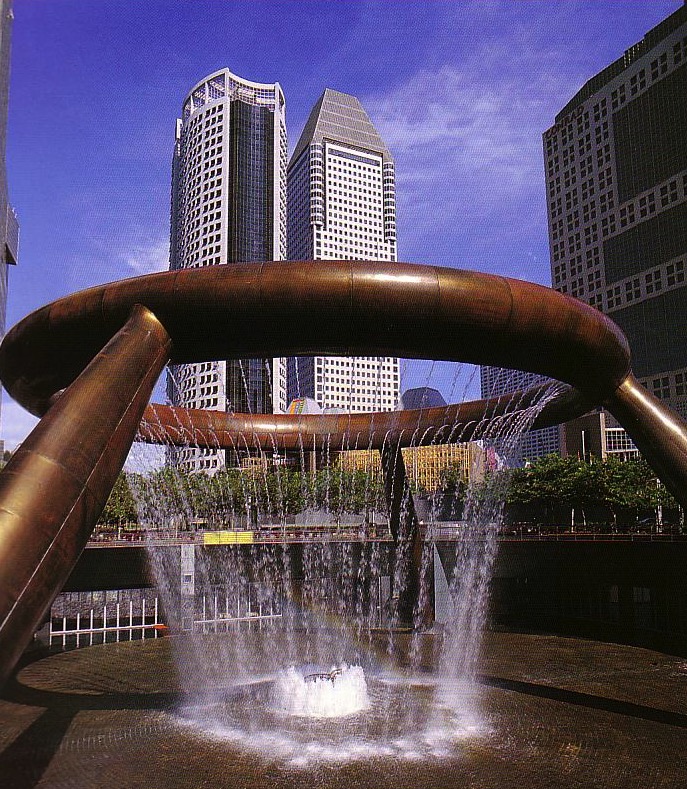 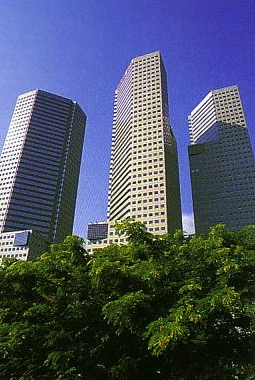 المباني تحتاج إلى هيكل
كذلك تحتاج العظات
د. ريك جريفيث • مؤسسة الدراسات اللاهوتية الأردنية • BibleStudyDownloads.org
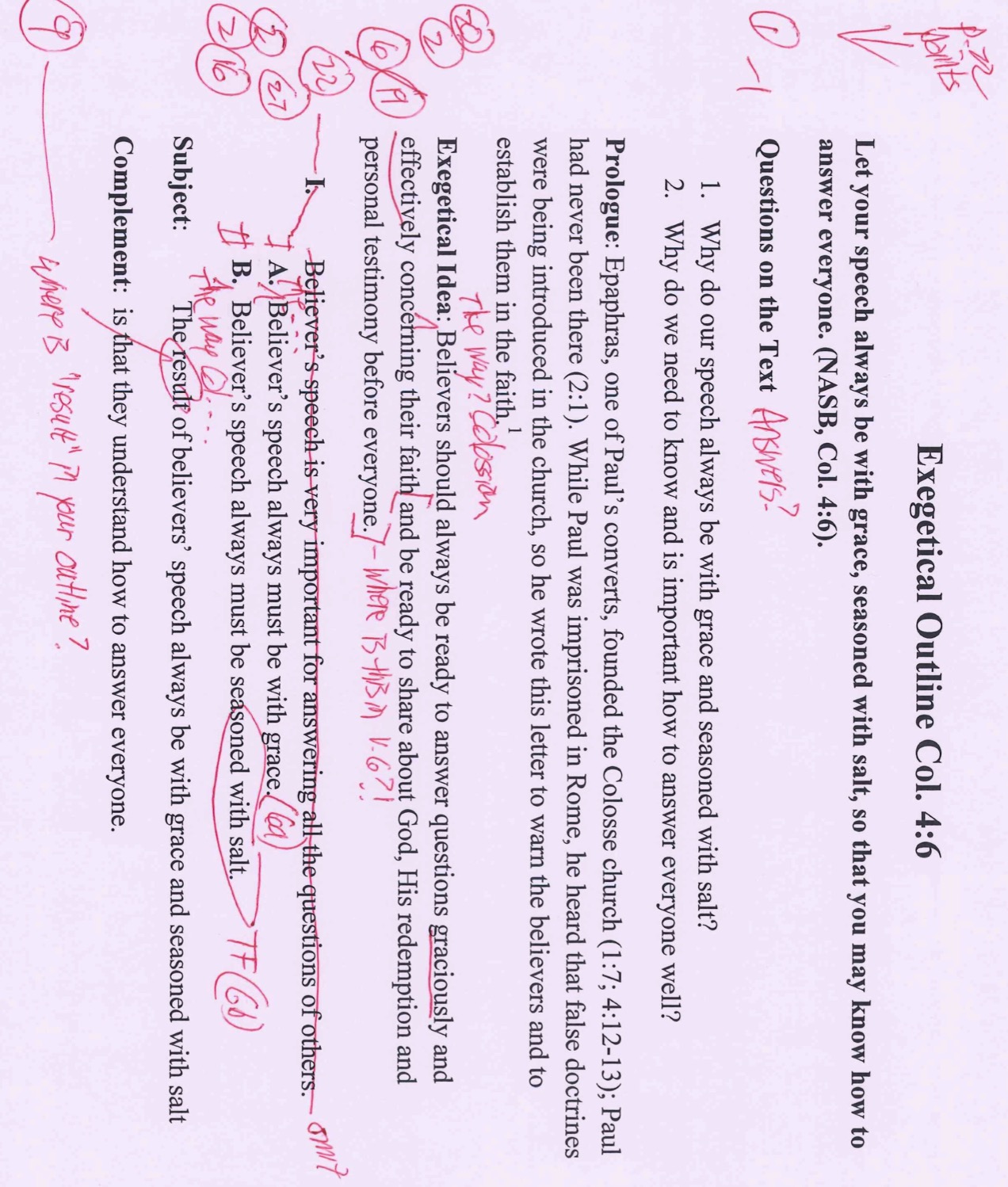 كيف أقيم المخطط التفسيري لـِ كو 6: 4 (الواجب رقم 4)
22
تأكد من اتباع كل عنصر في قائمة المراجعة ص 22
1. هل كتبت أسئلتك وإجاباتك للنص والنص نفسه في الأعلى (إذا كان الوعظ 1-2 آية)؟
2. هل الفكرة التفسيرية والنقاط الرئيسية كلها مكتوبة بشكل مناسب أي المبتدأ+الفكرة الرئيسية+الخبر+الفكرة الفرعية؟
20. هل تركيز المستلمين على صيغة الماضي (ليس الحاضر) (اكتب , الطريقة التي يجب على أهل كولوسي ... وليس يجب علينا) وبصيغة المبني للمعلوم (ليس المبني للمجهول)
6. هل الفكرة التفسيرية والمخطط التفسيري صحيح فيما يتعلق بقصد الكاتب؟ (تقييم القصد التأليفي)؟
19. هل الأفكار الفرعية (أو الأفكار الرئيسية) يتجنب الأفكار غير الموجودة في النص (مثل، من المراجع المتقاطعة)؟
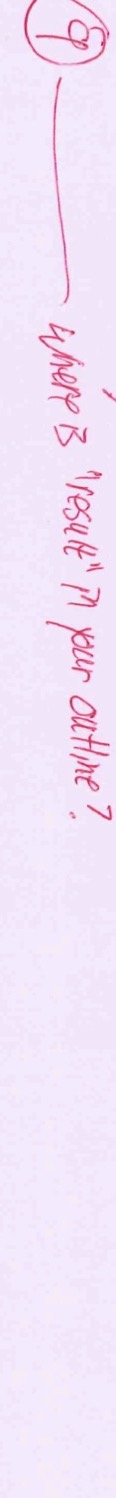 22. هل كل نقطة لها نقطة تنسيق (l لديها ll، أ لديها ب؛ الصفحة 61 [II.أ.1.] والصفحة 55)؟
2. هل الفكرة التفسيرية والنقاط الرئيسية كلها مكتوبة بشكل مناسب أي المبتدأ+الفكرة الرئيسية+الخبر+الفكرة الفرعية؟
27. هل كل جملة في المخطط تتضمن العدد الصحيح المتعلق بها أو الأعداد أو جزء الآية (1أ، 1ب، 1ت ... الخ)؟
9. هل يوجد مبتدأ واحد على الأقل يتطابق مع الفكرة التفسيرية؟
16. هل العبارات تترجم الأنواع البلاغية بدلاً من استخدام كلمات النص؟
[Speaker Notes: Homiletics 12.02 slideTo translate this slide, note that there are 22 boxes that appear one at a time and then exit. Note the little animation numbers from 3 to 12 at the top and 13 to 22 below them.  Each is a different box that needs to be moved away from the others first to see what it says to translate it. After translation, put them back in order as on the English.]
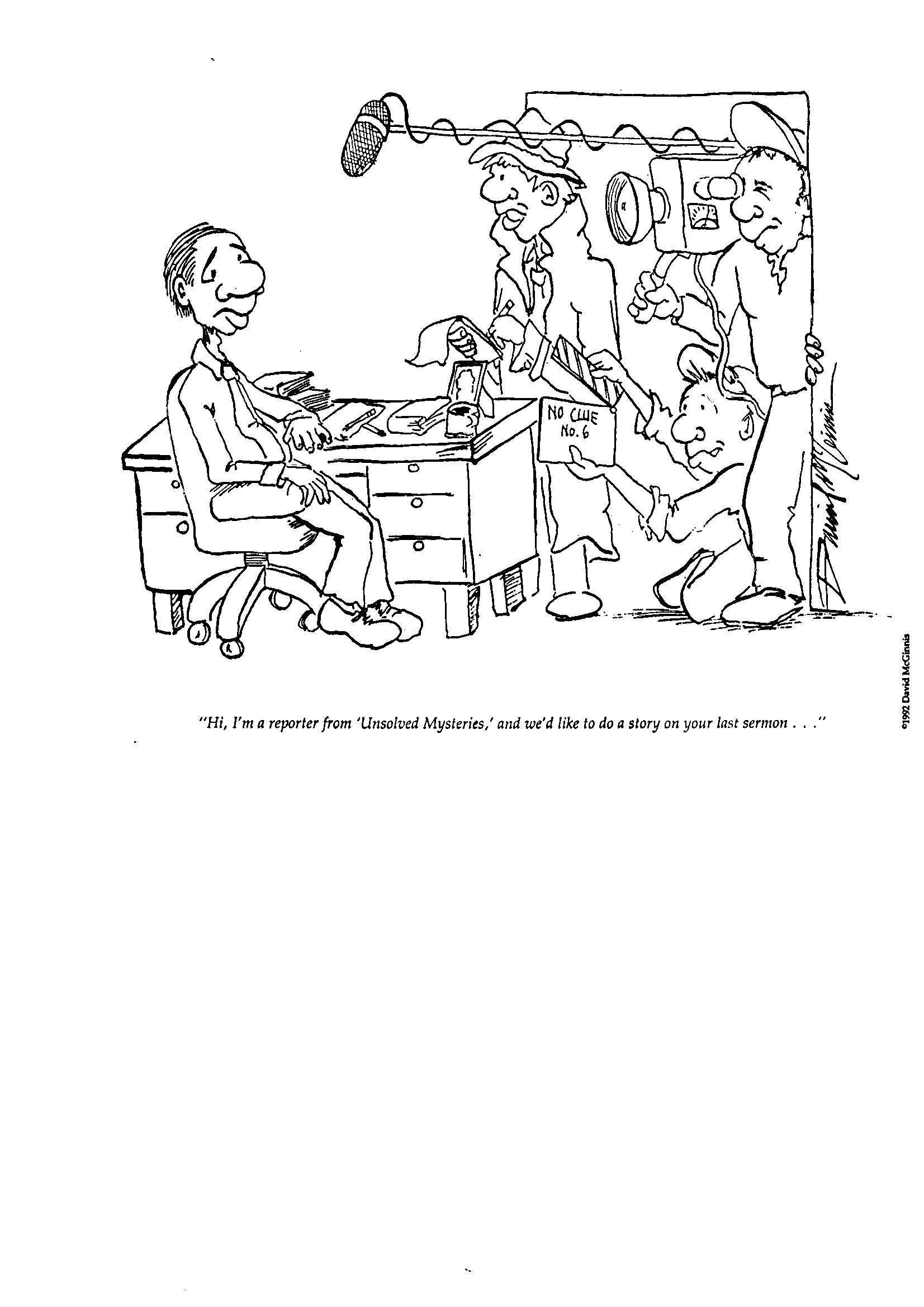 بعض العظات عبارة عنأسرار غير محلولة
مرحبا، أنا صحفي من برنامج أسرار غير محلولة، 
ونريد أن نكتب قصة عن عظتك الأخيرة ....
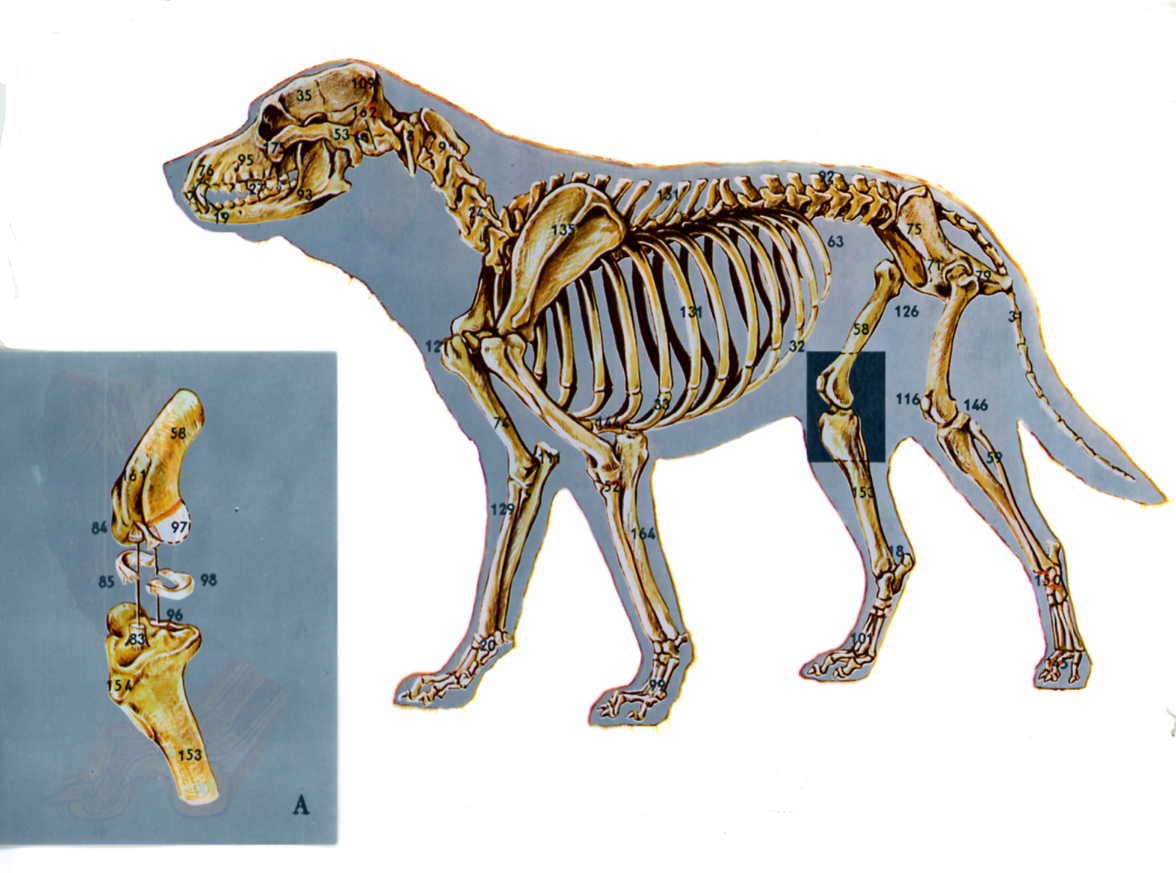 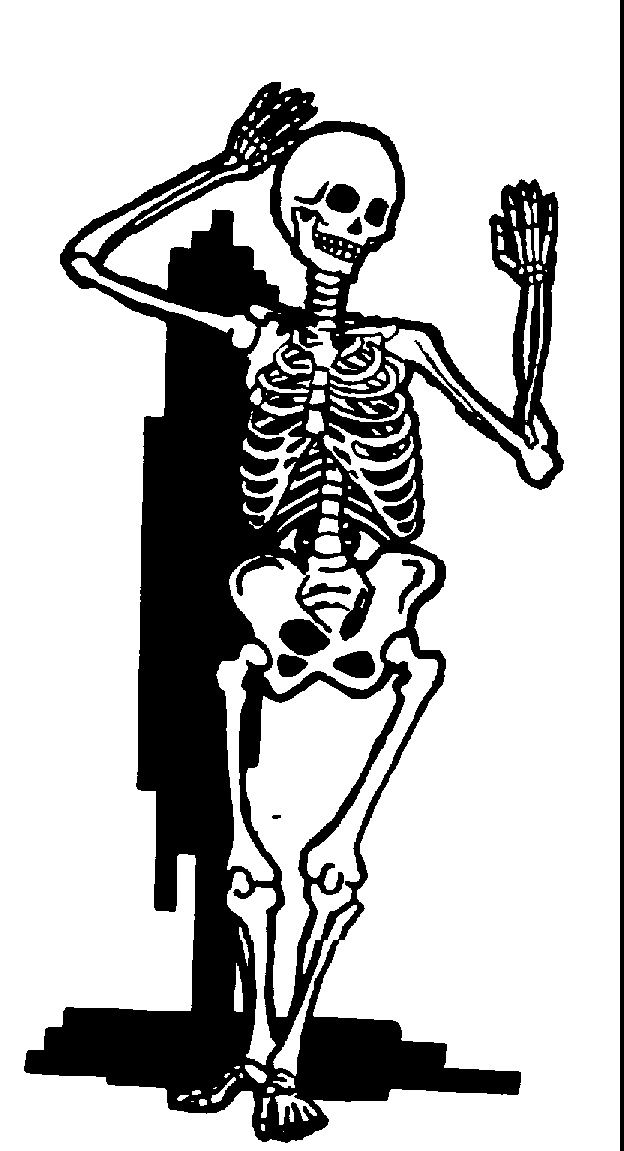 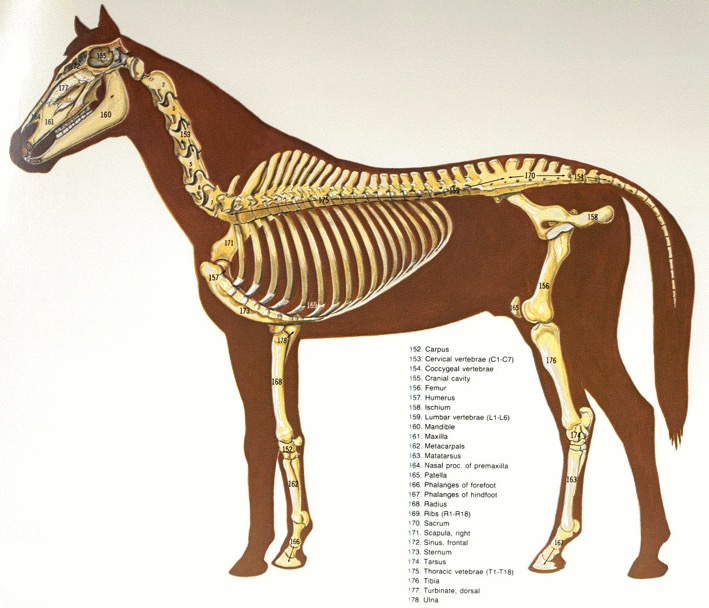 تحتاج كل المخلوقاتإلى هيكل عظميكذلك العظات أيضاً
27-28، 251
عملية إعداد عظة تفسيرية
، إعداد العظات التفسيرية . مقتبس من راميش ريتشارد
العظة
النص
5- الإستجابة المرغوبة من المستمع
العقل
جسر القصد
4- الأسئلة الثلاثة التطويرية
الفكرة الرئيسية
الفكرة 
الرئيسية
6. فكرة العظة
3 .2 الفكرة التفسيرية
القلب
7- المخطط الوعظي 
8- الوضوح 
9- المقدمة والخاتمة
3 .1 المخطط التفسيري
الهيكل
الهيكل
المخطط=القطع
2- تحليل النص
الدراسة
الوعظ
10- تجهيز الرسالة/العظة
الجسد=لحم
1-اختيار النص
يُظهر النص الأبيض 10 خطوات مقتبسة من هادون روبنسون، الوعظ الكتابي (الملاحظات، 105)
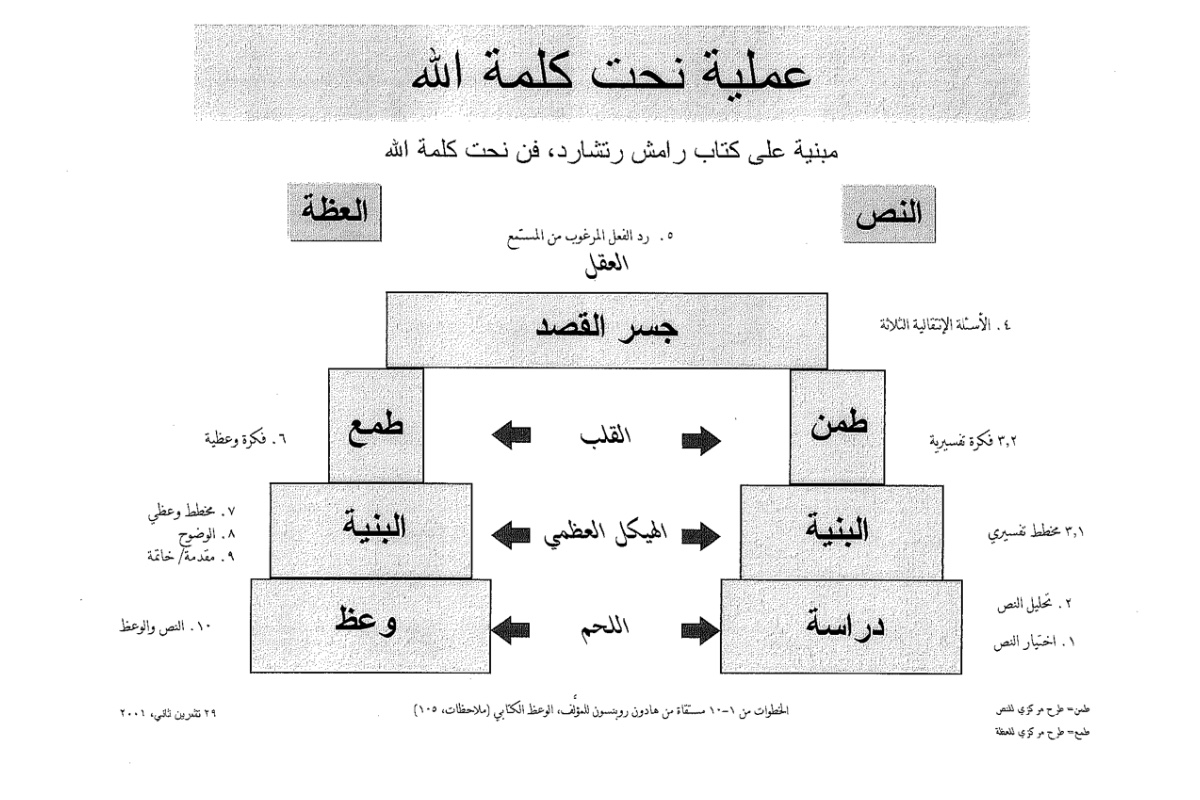 [Speaker Notes: Cover steps 1-3 on page 27]
كيف يجب أن تصنع هيكل عظتك؟
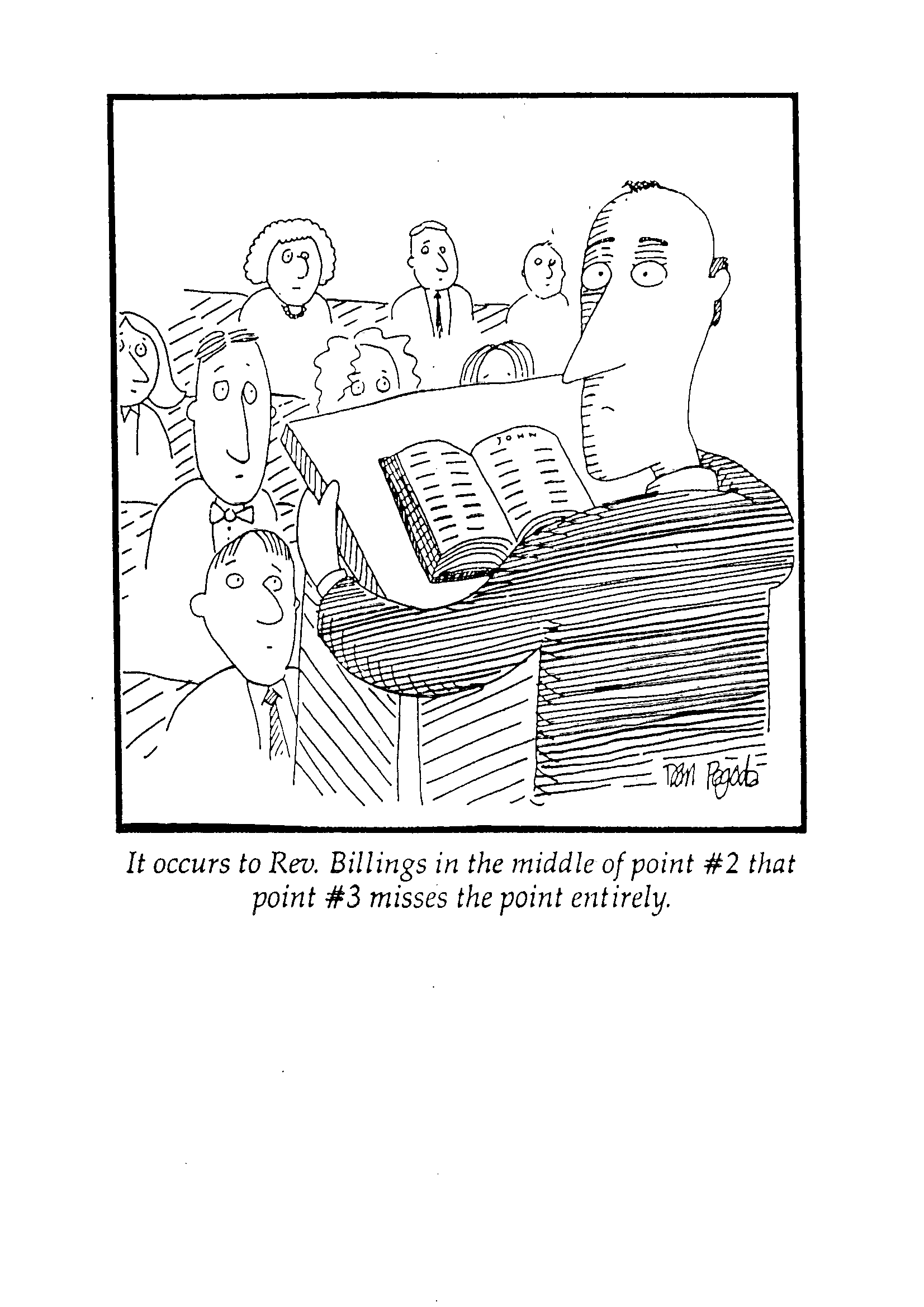 قم بتجهيز الهيكل مبكراً
حدث للقس بيلينغز في منتصف النقطة رقم 2 أن النقطة رقم 3 أخطأت النقطة تماماً.
47
أنواع هياكل الوعظ
استنتاجي 
استقرائي
استنتاجي
استقرائي
المقدمة
الفكرة الرئيسية
الموضوع
الموضوع
I
I
I
الفكرة الرئيسية
المتن
II
II
II
III
III
III
إعادة صياغة 
الفكرة الرئيسية
إعادة صياغة 
الفكرة الرئيسية
الخلاصة
الفكرة الرئيسية
المزايا
واضح
ممتع
متنوع
[Speaker Notes: Page 138
Question: Which of these structures is the worst one to use?  Answer: The one you use all the time!]
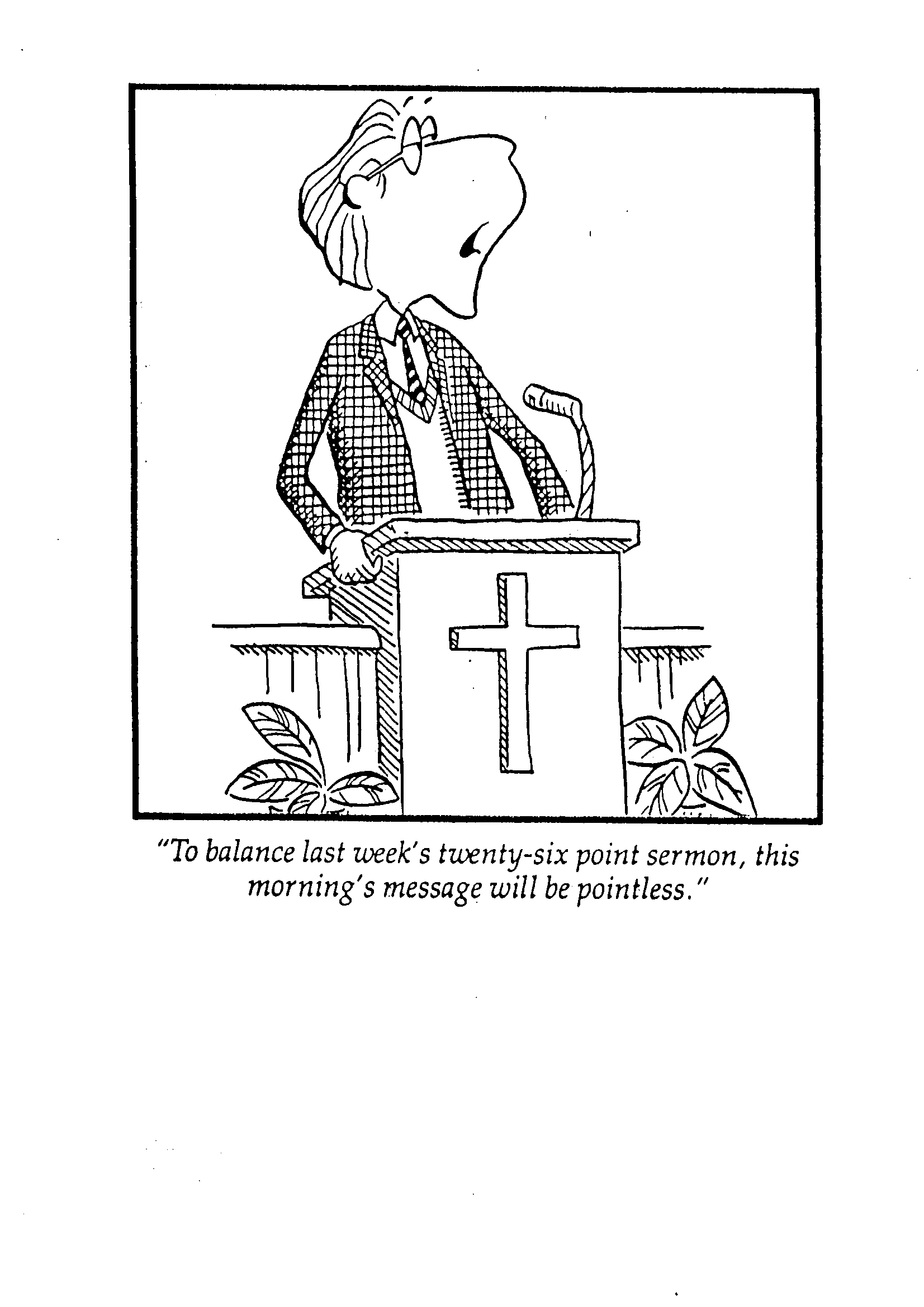 حتى نوازن بين عظة الأسبوع الماضي ذات العشرين نقطة، ستكون عظة اليوم بدون نقاط
احفظ نقاطك قليلة في العدد والشكل
2-4 نقاط رئيسية
تتكون الفكرة من سطر واحد
اتخاذ قرار هيكل العظة
138
أين التطبيق
بسيطة
(يقدم مرة واحدة)
دوري
(يقدم طول العظة)
الإستقرائي(النهاية)
استقرائي بسيط
استقرائي دوري
أين الفكرة الرئيسية؟
الإستنتاجي(البداية)
استنتاجي بسيط
استنتاجي دوري
[Speaker Notes: Question: Which of these structures is the worst one to use?  Answer: The on you use all the time!]
49
استقرائي بسيط (أعمال 6: 1-6)
الموضوع: عندما تظهر المشاكل بسبب نمو الكنيسة، فكيف يجب أن نحلها؟
1. حلَّ الرسل مشاكل النمو من خلال القيادة 
     العلمانية)
(= الفكرة التفسيرية)
نقطة رئيسية متقدمة  استقرائيا
أ. كنيستهم كانت تنمو (1أ)
ب. كان لديهم مشكلة في الطعام (1ب)
ت. عينوا القادة (2-6)
(= الفكرة التفسيرية)
2. الحل لمشاكل الكنيسة النامية هو القادة العلمانيون (الفكرة الرئيسية)
3. الحل لمشاكلنا ... (التطبيق)
دون سونوكجيان، كلية دالاس اللاهوتية
[Speaker Notes: This sermon design goes through the entire passage before applying it. Yet it does not give the EI (Exegetical Idea) summing up the whole text until the speaker arrives at the last section of the passage. Only then is the MI (Main Idea) stated and then applied.
ـــــــــــــ
PR-12-Structure-11
PR-13-Outlining-19
PR-15-Clarity-28]
49
استقرائي دوري (أعمال 6: 1-6)
الموضوع: عندما تظهر مشاكل النمو في الكنيسة، كيف يجب أن نحلها؟
P
1. هذه الكنيسة ككنيستنا كانت تنمو
T
أ. كنيستهم كانت تنمو (1أ)ب. نحن ننمو ...
A
P
2. لكن الكنائس النامية لديها مشاكل
T
أ. كان لديهم مشكلة طعام (1ب)ب. لدينا نفس هذه المشاكل ...
A
P
3. الحل في وجود قادة علمانيين
T
أ. لقد حلوا مشكلتهم (2-6)ب- السبيل إلى حل مشاكلنا...
A
دون سونوكجيان، كلية دالاس اللاهوتية
[Speaker Notes: PTA = Principle for the MP level, Text is Bible passage portion, Application shared only for that portion]
50
استنتاجي بسيط (أعمال 6: 1-6)
الفكرة الرئيسية: عندما تظهر المشاكل النمو في الكنيسة، علينا أن نحلها من خلال القيادة العلمانية
1. حل مشاكل النمو في أورشليم هو القيادة العلمانية (الفكرة التفسيرية)
أ. نمت كنيسة أورشليم (1أ)                           ب. كان لديهم مشكلة طعام (1ب)ت. عينوا قادة (2-6)
2. حل مشاكل نمونا هو تعيين قادة علمانيين (الفكرة الرئيسية)
أ. نحن ننمو ...ب. مشاكلنا هي ...ت. نحتاج إلى تعيين قادة علمانيين
دون سونوكجيان، كلية دالاس اللاهوتية
اتخاذ قرار هيكل العظة
138
أين التطبيق
بسيطة
(يقدم مرة واحدة)
دوري
(يقدم طول العظة)
الإستقرائي(النهاية)
استقرائي بسيط
استقرائي دوري
أين الفكرة الرئيسية؟
الإستنتاجي(البداية)
استنتاجي بسيط
استنتاجي دوري
[Speaker Notes: Question: Which of these structures is the worst one to use?  Answer: The on you use all the time!]
ما هو هيكل كل عظة في الصفحات 52-60؟ لا تقرأ كل رسالة بل قم بتصفحها سريعاً لمعرفة مكان حدوث الفكرة الرئيسية والتطبيق. اكتب هيكل الصفحة 138 في الأعلى وانتقل بسرعة إلى العظة التالية.
قضاة 1 (الصفحات 52-53)
استقرائي بسيط
مزمور 3 (الصفحة 54)
استقرائي استنتاجي دوري
مزمور 16 (الصفحات 55-56)
استقرائي استنتاجي دوري
الصفحات 77 (الصفحات 57-)
استقرائي بسيط (الفكرة الرئيسية 1) واستقرائي دوري (الفكرة الرئيسية 2)
الفكرة التفسيرية: السبب الذي يوجب على الكنيسة أن تسترد مؤمناً مخطئاً بشكل صحيح هو لأنها تمد سلطان الله
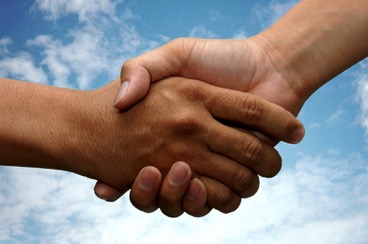 34ت
1. الطريقة التي يجب على الكنيسة أن تستخدمها لتسترد مؤمناً مخطئاً بشكل صحيح 
    هو حفظ المسألة سرية قدر الإمكان (15-17)

2. السبب الذي يجعل الكنيسة تسترد أو تستمر في السعي نحو استرداد مؤمناً مخطئاً 
    هو لأنها تمد سلطان الله (18-20)
متى 18: 15-20
[Speaker Notes: PR 07.15. 09.35; 11.25; 12.16; 16:11 HO subject only
BS 18.43; 20.31; 25.11]
تحويل المخطط التفسيري إلى مخطط وعظي
الإستقرائية الدورية
مخطط المقطع
مخطط العظة
الفكرة التفسيرية: السبب الذي يجعل الكنيسة يجب أن تسترد المؤمن الخاطئ بشكل صحيح هو أنها توسع سلطان الله.
النقطة الرئيسية في المقدمة: كيف تسترد المسيحيين الخطاة بطريق الله؟
1. اجعل الأمر سرياً قدر الإمكان (15-17).
1) الآيات (١٥-١٧): الطريقة التي ينبغي للكنيسة أن تسترد بها المؤمن الخاطئ بشكل صحيح هي إبقاء الأمر سرياً قدر الإمكان.
(لماذا يمكننا استعادة الأعضاء أو طردهم كنسياً؟)
ثانيا. كنيستنا تمد سلطان الله نفسه (١٨-٢٠)
2) الآيات (١٨-٢٠): السبب الذي يجعل الكنيسة قادرة على رد المؤمنين الضالين أو حرمانهم هو أنها توسع سلطان الله نفسه.
الفكرة الرئيسية: يجب علينا رد الأعضاء الخاطئين بشكل صحيح لأننا نتصرف نيابة عن الله
[Speaker Notes: After Passage Outline MPII… Question: How should we start the sermon—with the why or the how question? Answer: How is better, even if it is not the subject of the whole passage.
After Sermon Outline MPI… Question: How should we transition into MPII? Answer: Use the interrogative of EO MPII ("reason"), resulting in a "why" transition that gives the subject of HO MPII.
Question: What sermon structure does the sermon outline have? Answer: Cyclical Inductive as it cycles application (cyclical) throughout but does not give the MI until the end (inductive).
____________
BS-25-Interpretation_Summary-12
PR-12-Structure-17]
سؤالنا الأول اليوم (للآيات 15- 17)
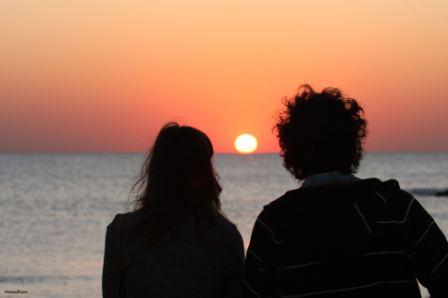 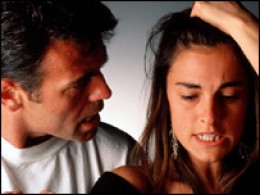 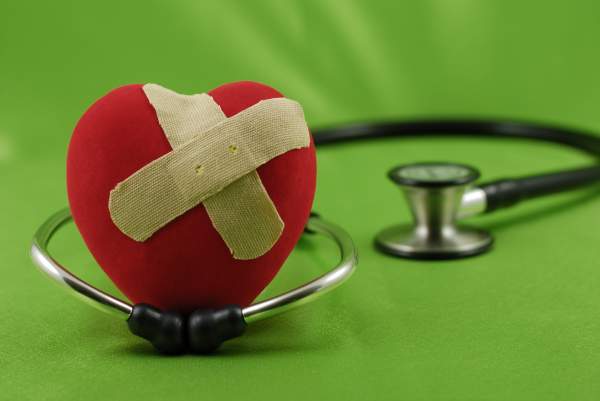 كيف نعيد المؤمنين الخطأة بشكل صحيح؟
[Speaker Notes: إذن، كيف تعيد المؤمنين الخطأة بشكل صحيح؟ عندما يبتعد إنسان ما عن إرادة الله، ما العملية التي نستخدمها لإعادة ذلك الشخص؟ 
________
08.13
11.25
12.18]
34ث
لا تثرثر بالمشكلة
The Point of Verses 15-17
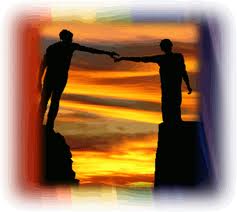 1. احفظ المشكلة 
      سرية قدر 
    الإمكان (15-17)
[Speaker Notes: 07.18
12.19]
الفكرة الرئيسية الثانية
الفكرة الرئيسية الأولى
(العبارة الإنتقالية)
لكن لماذا يمكننا 
استرداد الأعضاء الخاطئين؟
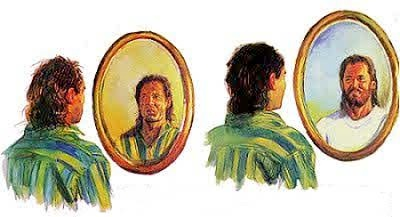 [Speaker Notes: 12.20]
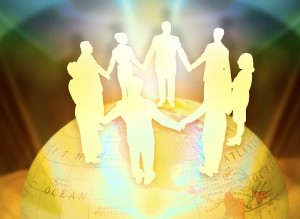 لماذا نسترد المؤمنين 
المخطئين بشكل مناسب؟
نحن نمد
سلطة الله
الفكرة في الأعداد 18-20
2. كنيستنا تمد سلطة الله
[Speaker Notes: 07.20
08.37 but changed to HO SP in:
11.30
12.21]
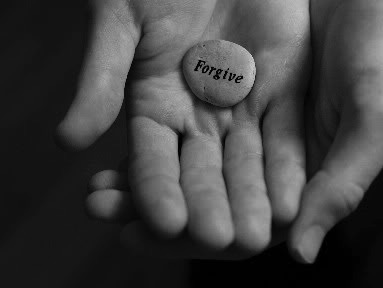 الفكرة الرئيسية
استرد الخطاة لأنك 
تعمل من أجل الله
استرد الأعضاء المخطئين
بشكل مناسب أنك
تعمل من أجل الله
[Speaker Notes: PR 07.21; 08.44 but changed to HO in:
11.31
12.22
Cf. HSB 18.10 adds the EI on top from HOM 12.16]
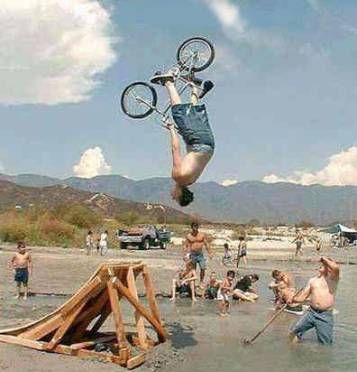 هل لا يزال الهيكل يبدو مصدر تهديد؟
أية أسئلة؟
Black
أحصل على هذا العرض التقديمي مجاناً
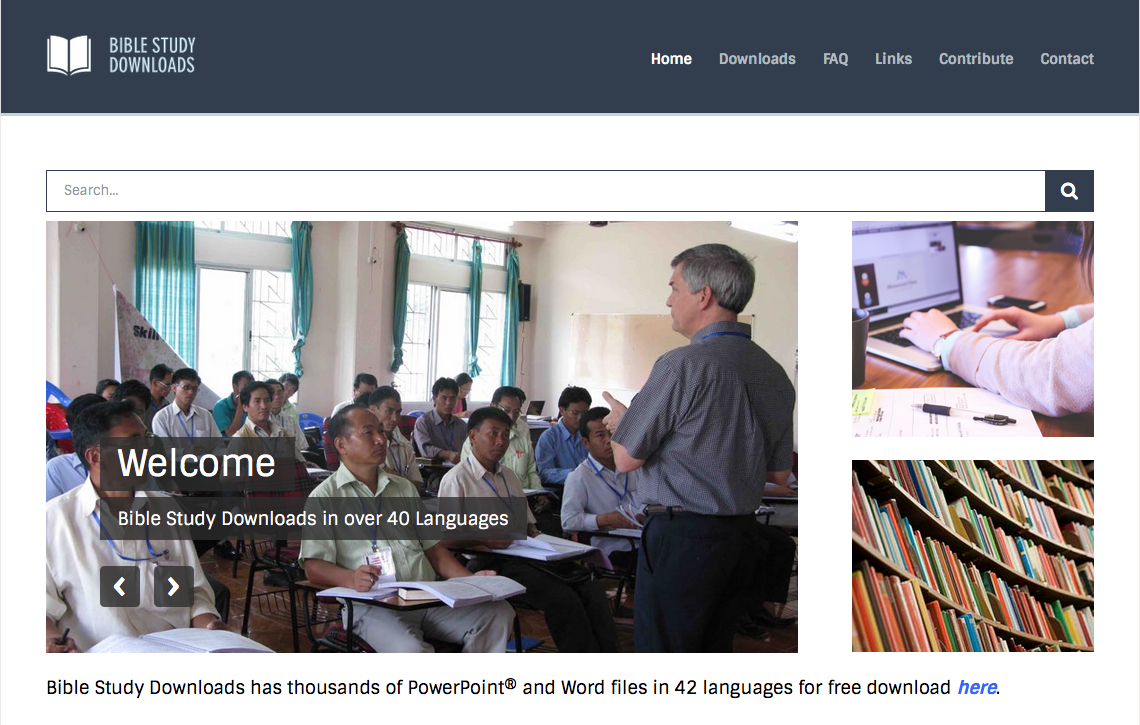 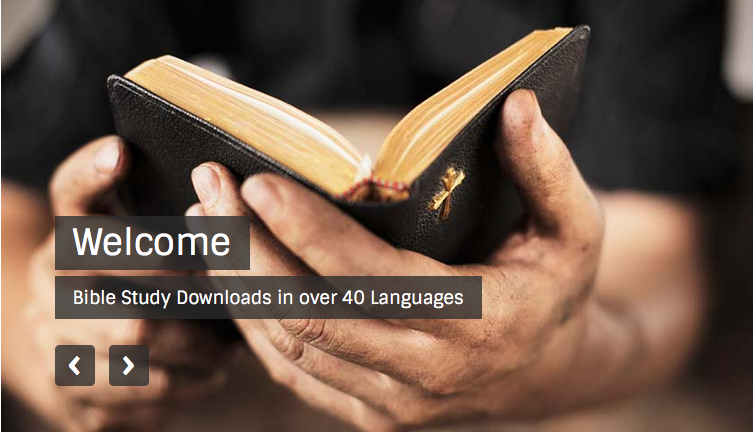 الوعظ (فن الوعظ) at BibleStudyDownloads.org
[Speaker Notes: Preaching (pr)
Homiletics]